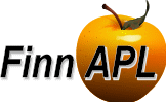 OpenAI Demo
Morten Kromberg, CTO(Code and examples by Brian Becker)
What is OpenAI?
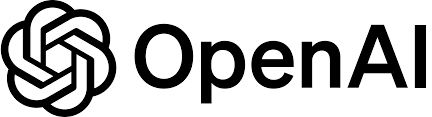 Wikipedia says:
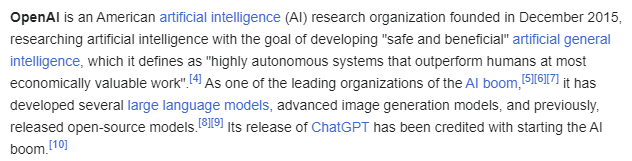 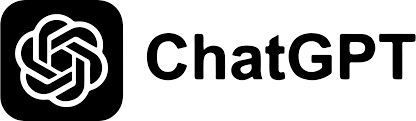 What is an LLM?
Wikipedia says:
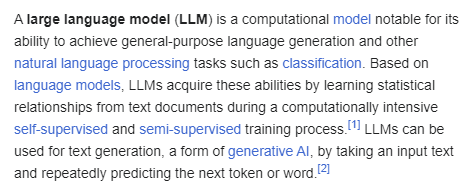 Getting Started
Follow the instructions athttps://platform.openai.com/docs/quickstart
You need an API Key
Do not store it in code, and do not lose it!
I store it in an environment variable
You will need to pay some money
(I paid $10 + VAT)
The OpenAI Class
Written by Brian Becker in the last month
Will soon move to separate repository github.com/dyalog/openai
Demonstrates
Chat with LLM
Audio Manipulation
Image Creation
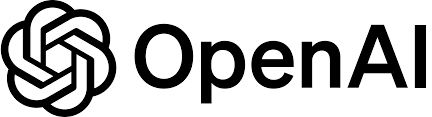 General Usage
3 sub-classes, Audio, Chat and Image, each of which has methods that will create an instance:
Create an instance of the endpoint with most common parameters. Example:     i←OpenAI.Image.Create parameters
Set any additional parameters if needed
Run: r←i.Run
If ~ r.IsOK
Check r.Data
z.IsOK0      ⎕json z.Data{"error":{"code":"insufficient_quota","message":"You exceeded your current quota, please check your plan and billing details. For more information on this error, read the docs: https://platform.openai.com/docs/guides/error-codes/api-errors.","param":null,"type":"insufficient_quota"}}


Translation: Please Enter Your Credit Card #
Chat.Completion
"Completion" means continue a conversion with an "Assistant"
      i←OpenAI.Chat.Completion System Useror    i←OpenAI.Chat.Completion Systemor    i←OpenAI.Chat.Completion ''
   System describes the assistant.   User is the user's initial input.
i←OpenAI.Chat.Completion 'you are a sarcastic assistant' 'how much is 2+2'
OpenAI.Audio Methods
Audio Examples
txt←'Suomi on kaunis maa, ja ihmiset ovat hyvin ystävällisiä.'      s←OpenAI.Audio.Speech txt      s.OutFile←'/tmp/finnish.wav' 1 ⍝ 1 specifies to overwrite      s.Run.IsOK      ]open c:\tmp\finnish.wav
      ts←OpenAI.Audio.Transcription '/tmp/finnish.wav'      ts.Run.IsOK      ts.Response.Data.textSuomi on kaunis maa ja ihmiset hyvin ystävällisiä.
      tl←OpenAI.Audio.Translation '/tmp/finnish.wav'      tl.Run.IsOK      tl.Response.Data.textFinland is a beautiful country and people are very friendly.
OpenAI.Image Methods
Prompt           inspiration used by the AI to generate or modify the imagestyle            'vivid' (the default) or 'natural' 
n                the number of images to generate from 1 (the default) to 10
response_format  'url' (the default, valid for 60 mins) or 'b64_json'
size             '256x256', '512x512', or '1024x1024' (the default)
Image Example
i←OpenAI.Image.Create 'a giraffe snowboarding'i.size←'512x512'i.n←3i.Run.IsOKi.Show
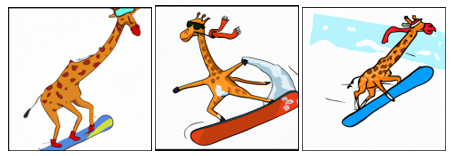